Approaching the argument essay
Or, how to find a topic 
and persuade your readers
1. Pick your topic
Key questions to consider:

1. Is it a controversial topic?
	a. Marijuana should be legalized—yes.
	b. Chocolate is really, really tasty—no. 

2. Are there multiple sides—and people—to consider?
	a. Who is impacted by this issue? 
	b. Who is for/against it, and why?

3. Can I write enough about it to fill an entire essay?
	a. Are there at least three reasons to back up my argument?
	b. Can I find facts and research to prove my points?
“Hip Hop Planet”
1. Is it a controversial issue?

	Yes—hip hop has very vocal detractors and supporters.

2. Are there multiple sides—and people—to consider?

	Yes—McBride focuses on how opinions on hip hop can vary 	by generation and socioeconomic status.

3. Can I write enough about it to fill an entire essay?

	Yes—the author has a personal history with hip hop and ties 	his own experiences into the music’s origin and global status.
2. Brainstorm
Bubble map:
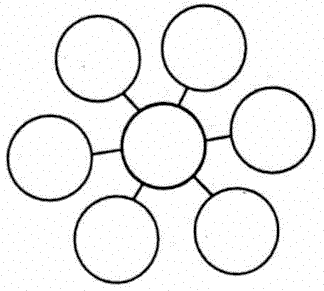 Now, determine your stance
Pro and con:

THE CASE FOR CENSORSHIP	THE CASE VS. CENSORSHIP

Maintains social order		Violates free speech

Upholds morality			Unfair to artists/writers

Prevents hate speech		Too hard to enforce
3. Essay format
Six paragraphs:

			1. Introduction

			2. First body paragraph

			3. Second body paragraph

			4. Third body paragraph

			5. Counterargument with rebuttal

			6. Conclusion
Introduction
Hook: Start with question, anecdote, surprising fact, etc.

Background on topic: In two or three sentences, explain the issue—how long it’s been around, how widespread it is, why it’s important that we focus on it now

My claim (thesis): The main thrust of your essay—what you’re for or against, and why
Body paragraphs
Topic sentence: introduction of paragraph’s main subject

Reason: ethos (why I’m qualified to talk about this), pathos (why my argument is morally right) or logos (why my argument makes sense)
	*Of your three body paragraphs, one should focus on ethos, 	one on pathos and one on logos

Evidence: facts, statistics, etc.

Elaboration: comment on evidence, as you did with “Amontillado” quotes

Conclusion sentence: wrap up paragraph without repeating anything
Counterargument/rebuttal
Those who don’t agree with me maintain that___________________ (state a counterargument and cite a specific quote/source or two).

However, it should be understood that_____________________ (your rebuttal—a response to the position you just cited).

This idea is supported by__________________________ (evidence to back up your rebuttal).

Conclusion sentence
Conclusion
The golden word again: “So…”

Television is a harmful influence in modern life, so we should watch less of it and go outside more.

Allowing 16-year-olds to work paying jobs will keep them employed and responsible, so this will result in fewer juvenile offenders.

Men are just as capable of caring for children as women are, so perhaps we can rethink other gender roles as well.
4. Homework assignment
Choose a topic from our list to argue for or against and bring in:
a 50-word paragraph stating why you support or oppose it
a bubble map showing your brainstorming on the topic
a pro and con list with at least five items representing each side
Our topics
Either agree or disagree with one of the following:

Prayer should be allowed in public schools.
Most people on welfare are lazy and don’t want to work.
Teenage offenders should be tried as adults in court.
School dress codes result in better behavior and grades.
People should wait until age 21 to get married.
Legalization of drugs would result in less crime.